Фасад
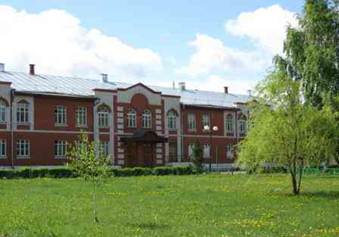 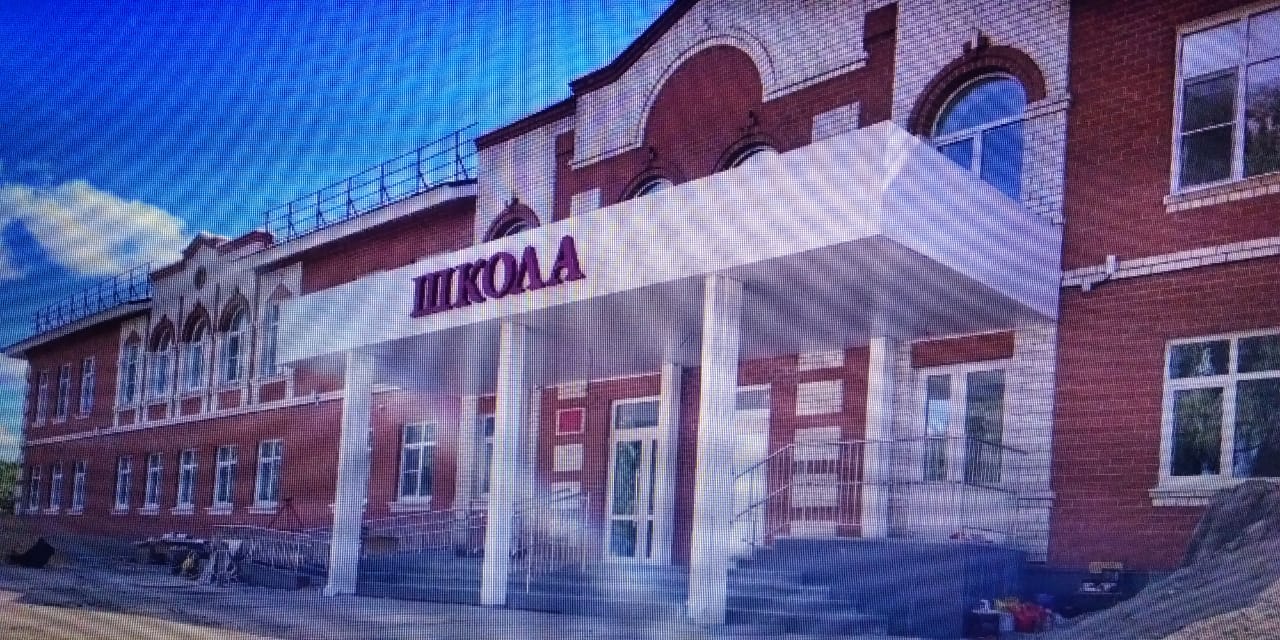 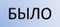 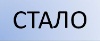 Столовая
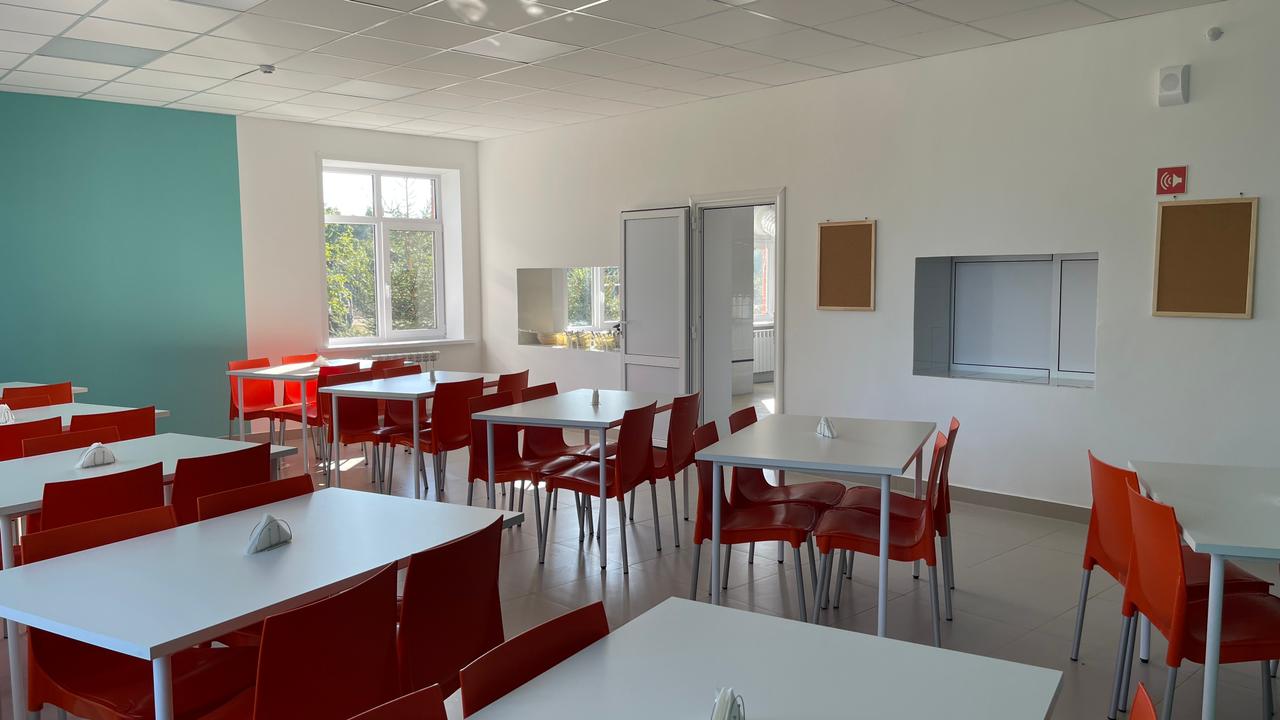 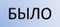 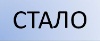 Спортзал
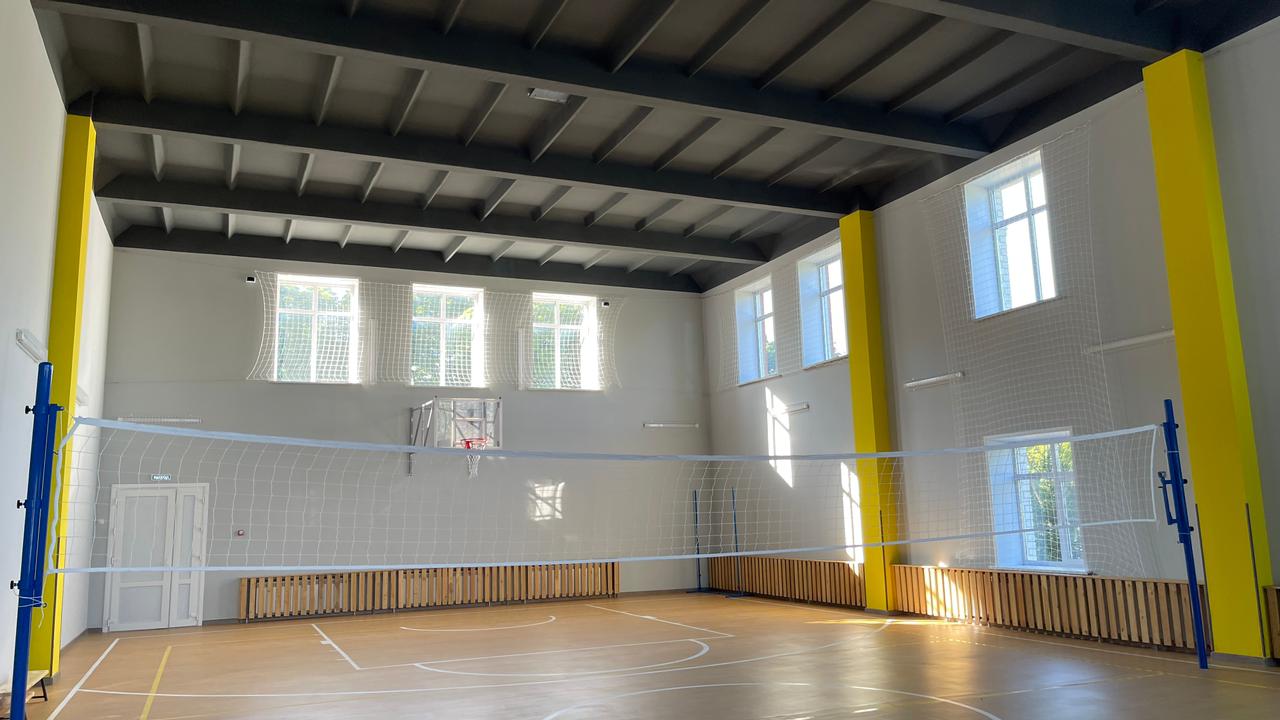 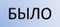 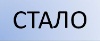 Кабинет начальных классов
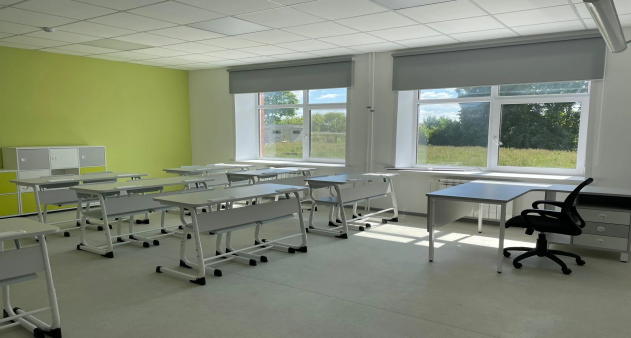 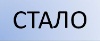 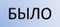 Кабинет истории
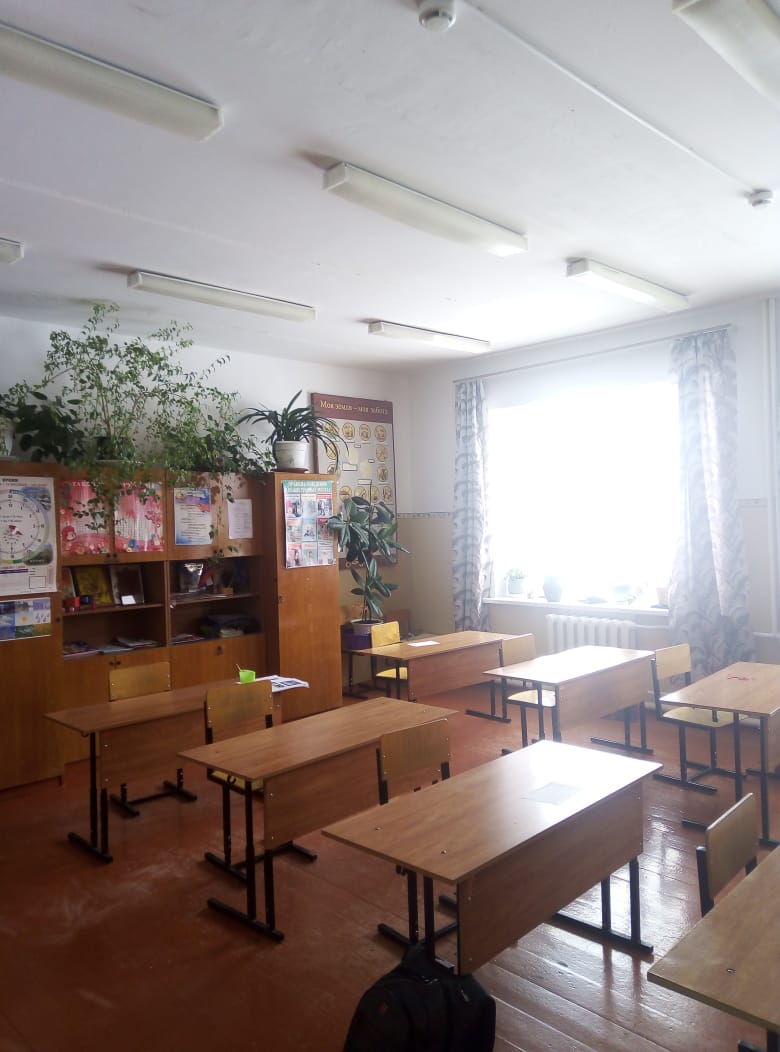 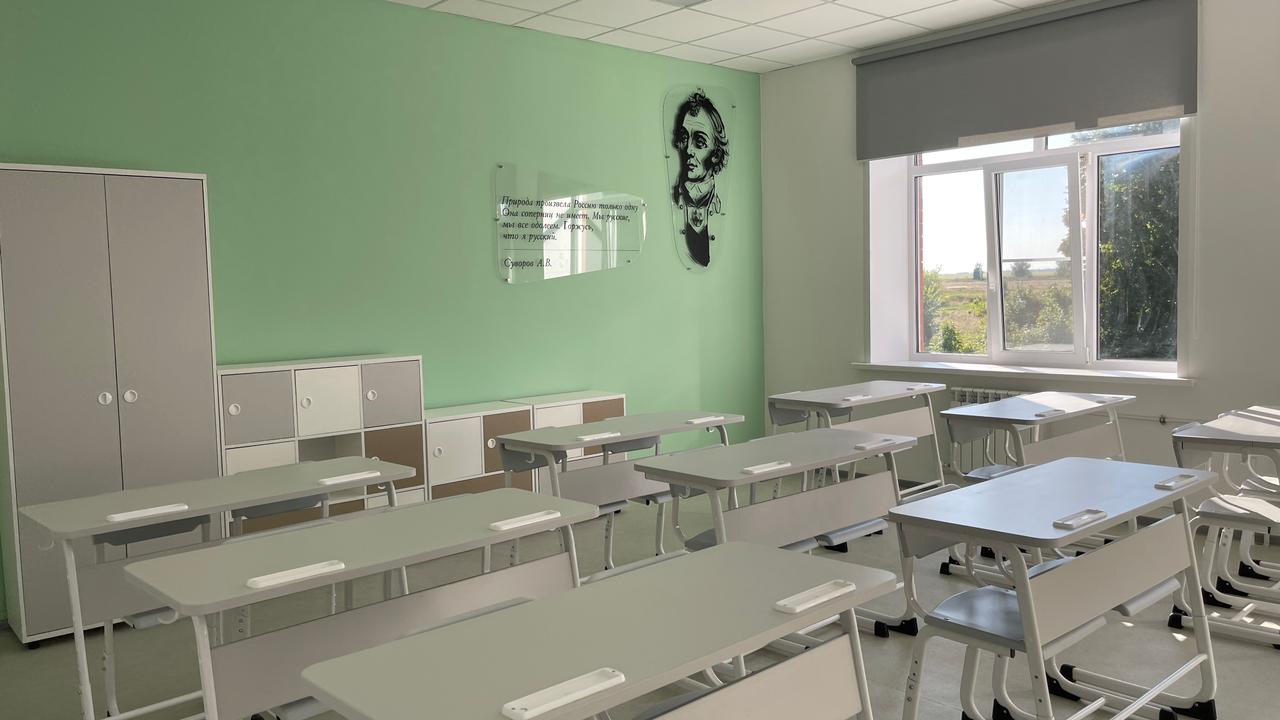 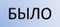 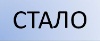 Рекреация 2 этаж
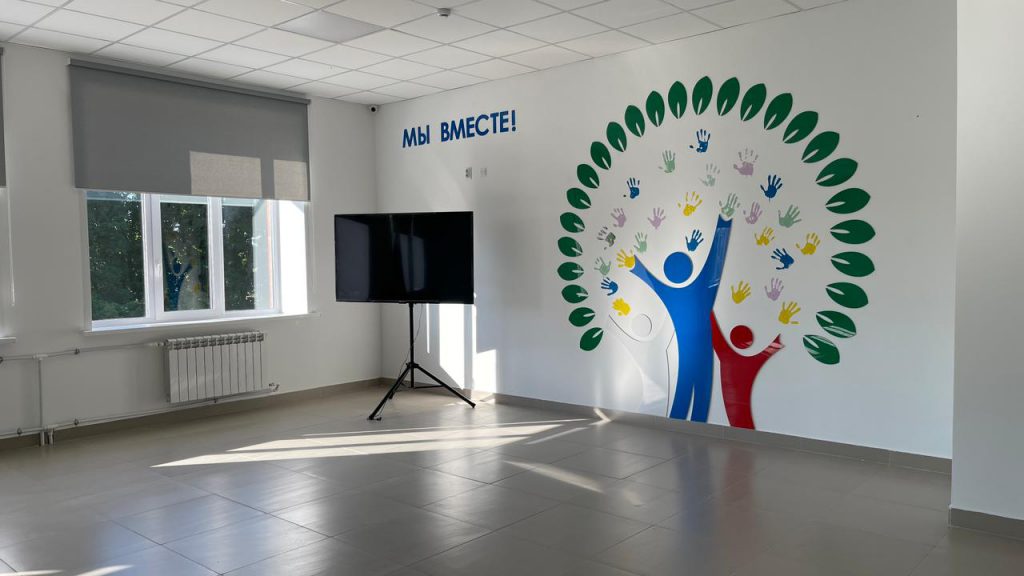 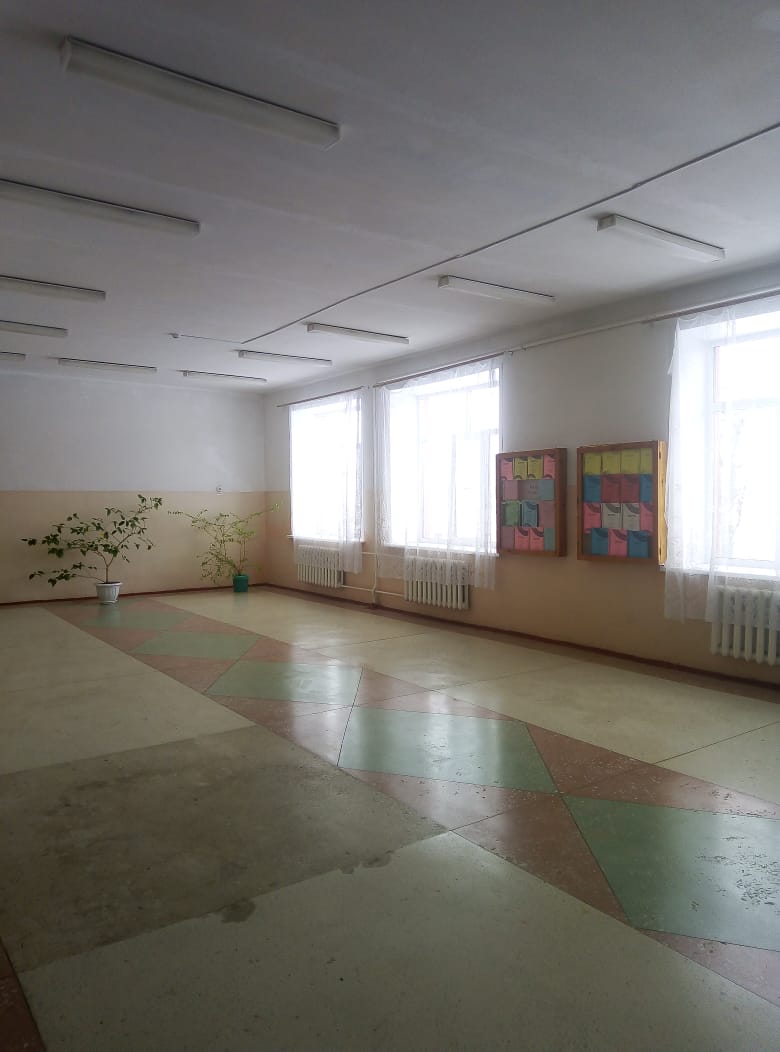 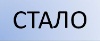 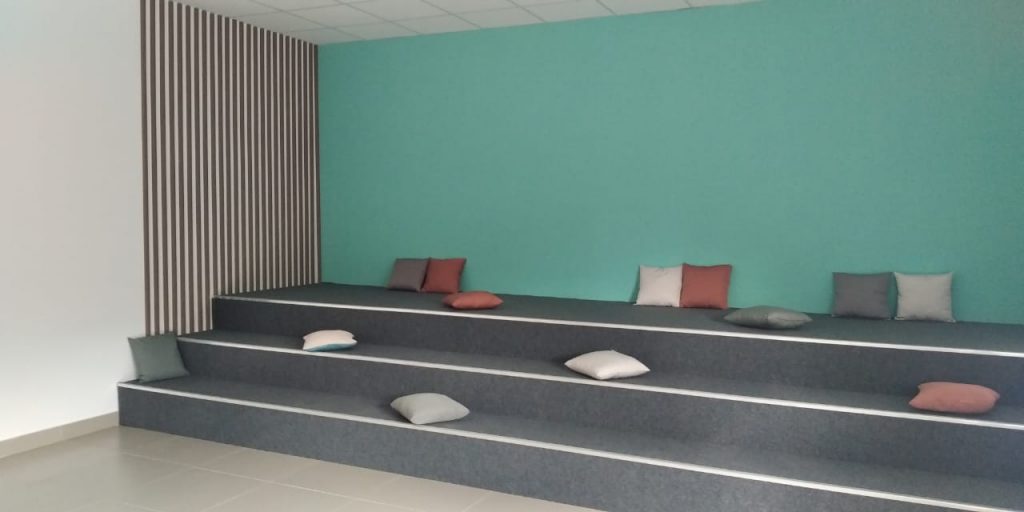 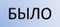 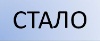 Рекреация 1 этаж
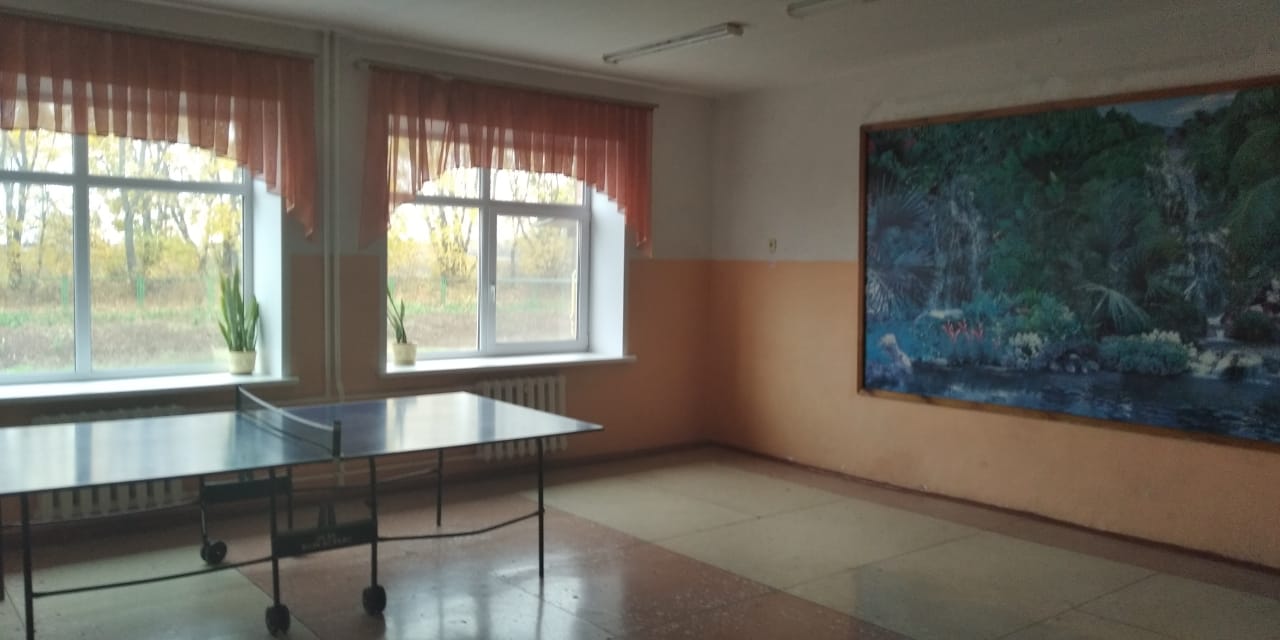 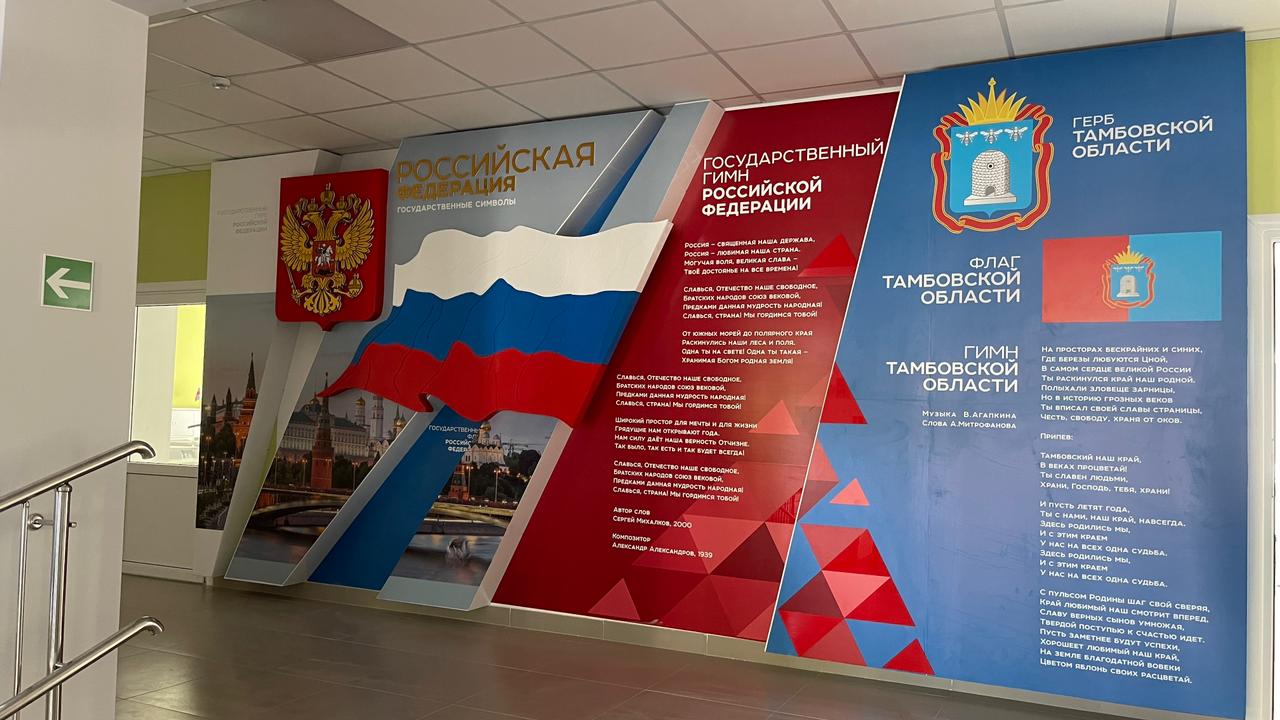 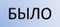 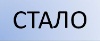